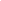 【応募用紙】
2019年「クイーン・エリザベス」船内見学会

　郵送先（郵送のみ受付）：〒730-8511　広島市中区基町10-52
　　　　　　　　　　　　　　　　　　　広島県土木建築局港湾振興課内
　　　　　　　　　　　　　　　　　　　「広島港客船誘致・おもてなし委員会」事務局　宛て

応募締切：　平成３1年３月２6日(火)必着




　　　　　　　　　　　　　　　　　　　



























■留意事項

　・　応募用紙への記入は２名までとし，３名以上記入の場合は無効になります。
　・　身分証明書を持っていない方は，同伴者が身分証明書を持っていても応募できません。　
　　　応募されるすべての方の①～⑦をご記入下さい。
　・　おひとり１通の応募に限らせていただきます。
　・　応募は郵送のみとし，電話、FAX，E-mail等による申し込みは無効とします。
　・　応募者以外の方が代理参加することはできません。
　・　重複しての応募，未記入及び誤記入部分がある場合は無効になります。
　・　自家用車での来場はできません。
　　　（当日は，ＪＲ五日市駅南口から広島港五日市埠頭まで，シャトルバスを運行します。着席できな
　　　　い場合がありますので，ご了承ください。）
　・　車椅子をご利用の方はご自身の車椅子をご持参いただき，また必ず付き添いの方にご同伴いただ
　　くようお願いいたします。（同伴者も同様の申し込みが必要です。）　
　・　ベビーカーを利用しての見学はできません。船内外でお預かりもできませんのでご了承ください。
　・　船内ではグループ行動となりますので，別行動や，見学時間途中の乗下船はできません。
　・　天候等の理由により，見学会を中止する場合があります。
　・　当選結果は当選者のみ，平成31年3月29日(金)目途にご案内を郵送します。落選者には連絡い
　　たしません。